Презентация для родителей     «Развитие мелкой моторики рук у воспитанников посредством игр с кинетическим песком»                 »                                                                                                                                                                                                                                                                                                                                                                                                                                                                                                                                                                                                                                                                                                                                                                                                                                                                                                                                                                                                                                           Подготовила воспитатель:                                                                                                                       Богданова Р.А.
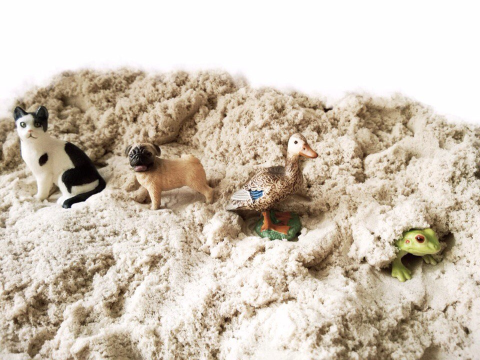 :                                                                                                         .
Актуальность данной работы:    заключается в том, что, несмотря на многочисленные исследования, выявляющие значение развития у детей мелкой моторики, а также многочисленные издания развивающих упражнений для этой цели, на наш взгляд, недостаточно разработано диагностических заданий, позволяющих выявлять уровень и особенности развития у дошкольников тонких движений кистей и пальцев рук,    полноценной проблемой становиться развитие детей уже с дошкольного возраста. Немаловажную роль в успешности интеллектуального и психофизического развития ребенка играет сформированная мелкая моторика. Мелкая моторика – это согласованные движения пальцев рук, умение ребенка «пользоваться» этими движениями. Ребенок со скованными движениями неумелых пальцев отстает в психомоторном развитии, у него возникают проблемы с речью. Чтобы научить малыша говорить, необходимо не только тренировать его артикуляционный аппарат, но и развивать мелкую моторику рук. В дошкольном возрасте важно развить  эти механизмы, необходимые для овладения  мелкой моторике.  Задача взрослого помочь ребенку создать условия для накопления ребёнком двигательного и практического опыта,  развития навыков ручной умелости. Именно с помощью тактильно-двигательного восприятия складываются первые впечатления о форме, величине предметов, их расположении в пространстве.  Исходя, из актуальности была определена тема исследования: «Развитие мелкой моторики рук у воспитанников от 3до 4 лет посредством игр с кинетическим песком».
Цель: развитие и укрепления мелкой моторики рук у детей дошкольного возраста посредством игр с кинетическим песком.
Задачи:
-Формировать представление у детей о кинетическом песке, познакомить с его свойствами
-развивать познавательный интерес,  любознательность, воображение детей; 
-способствовать овладению способами обследования предметов включая простейшие опыты;
-привить детям желание решать познавательные задачи;
-формировать умение ориентироваться в пространстве;
-развивать память, внимание, мышление, восприятие цвета и формы;
-расширять и активизировать словарный запас, грамматический строй и связную речь детей;
-воспитывать чувства взаимопомощи доброжелательного отношения между воспитанниками.
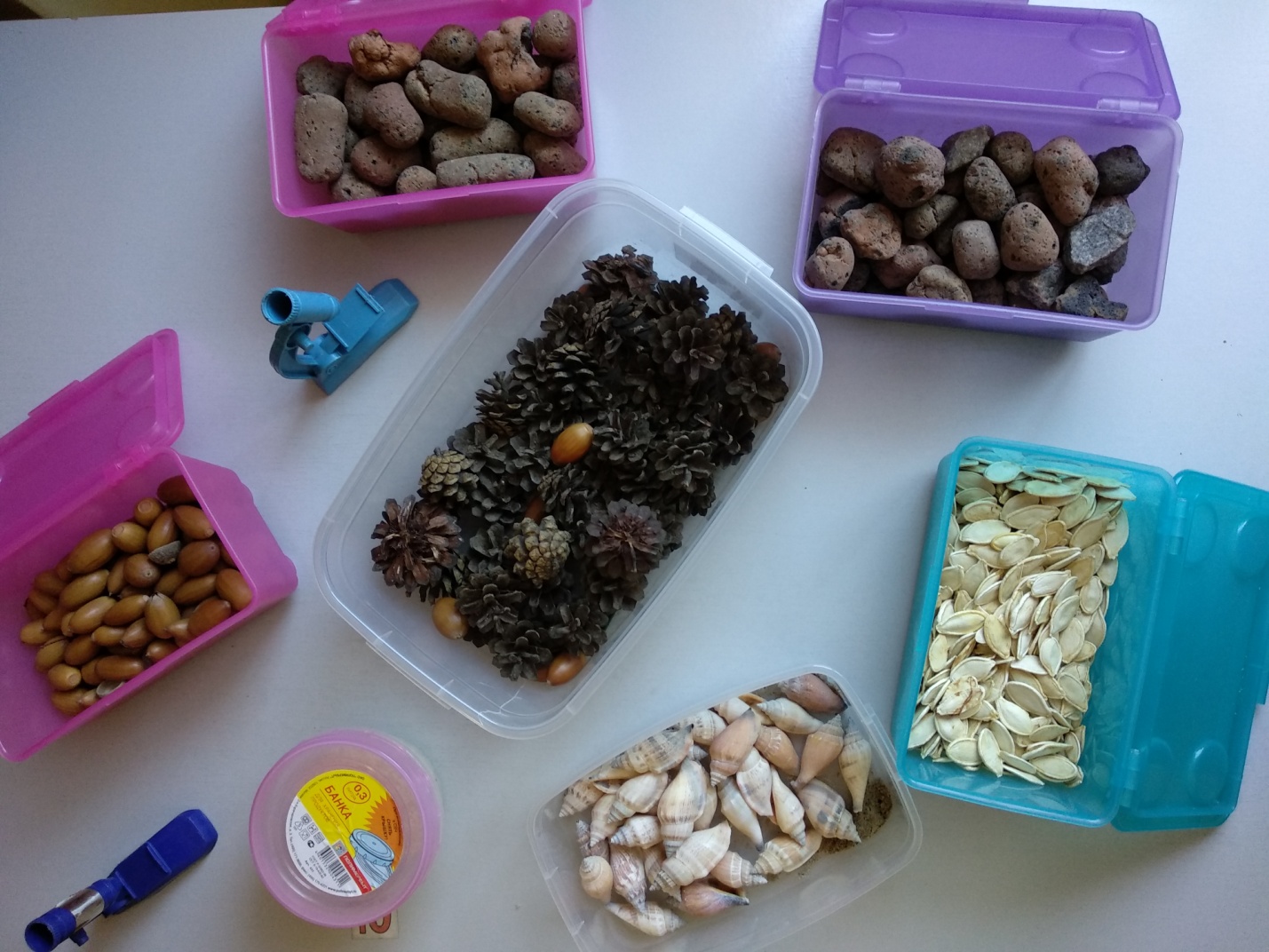 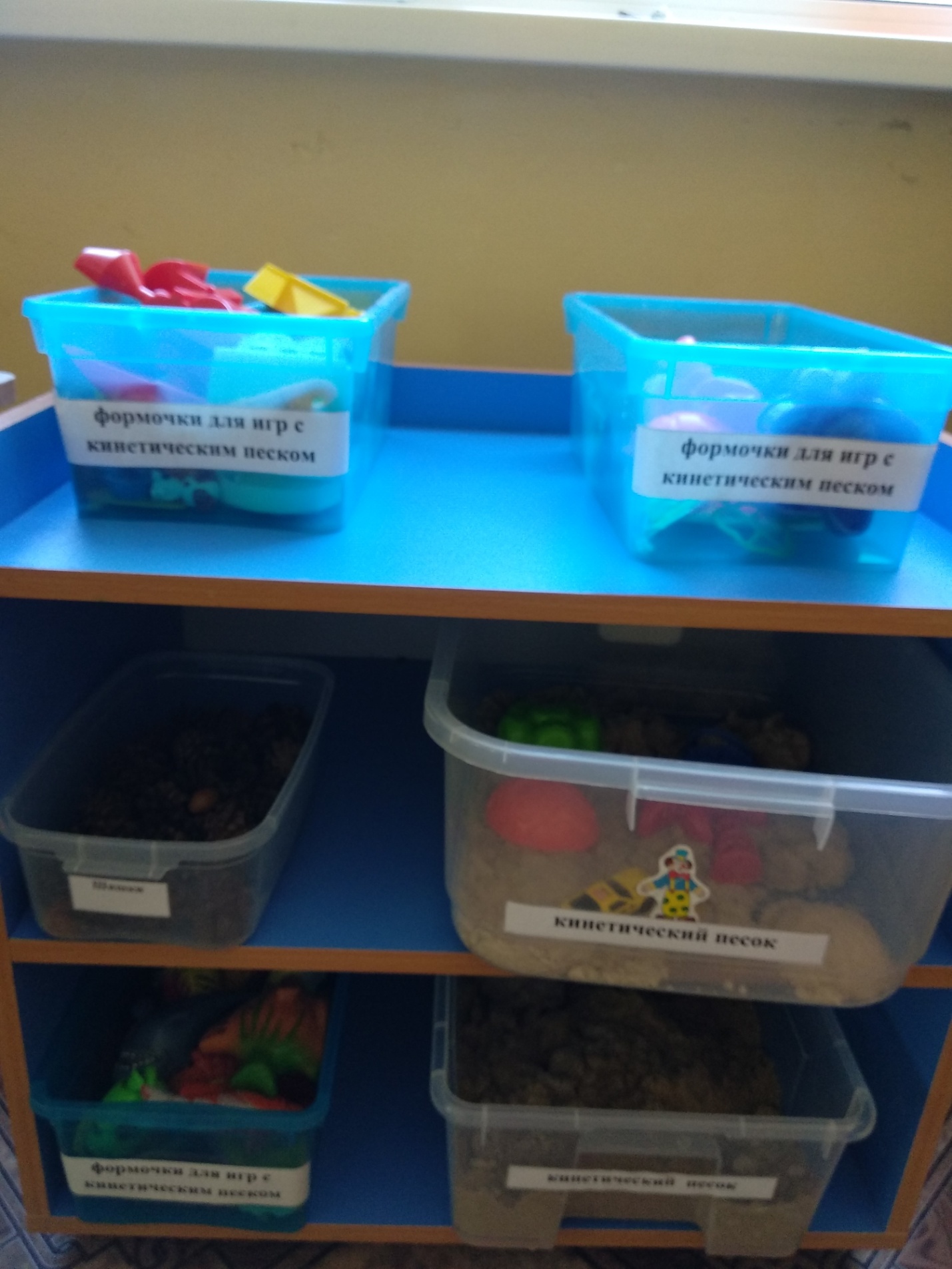 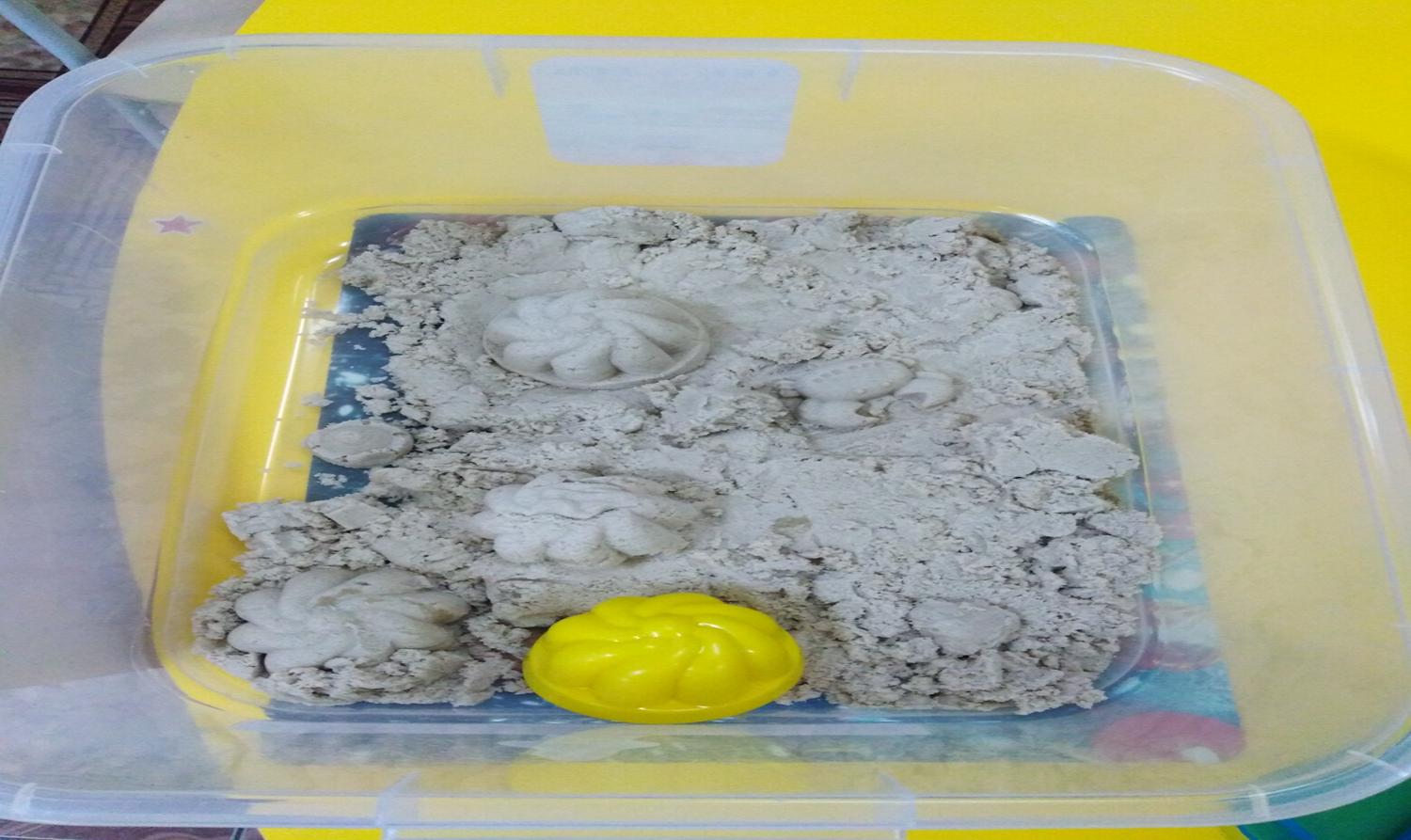 При помощи форм-вырубок можно печь печенье различной формы и устраивать настоящее чаепитие для кукол и игрушек.
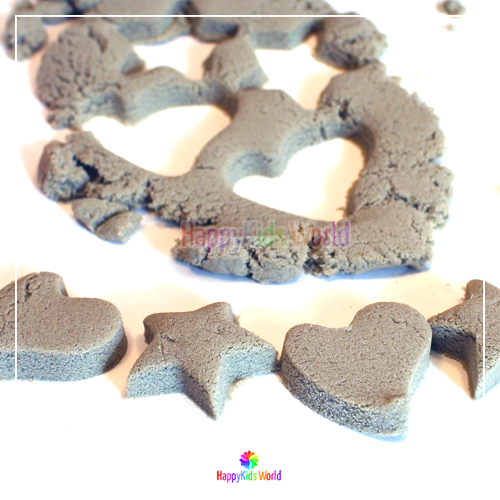 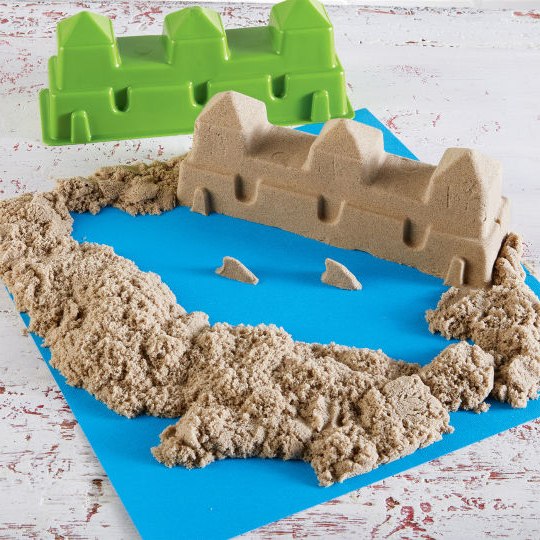 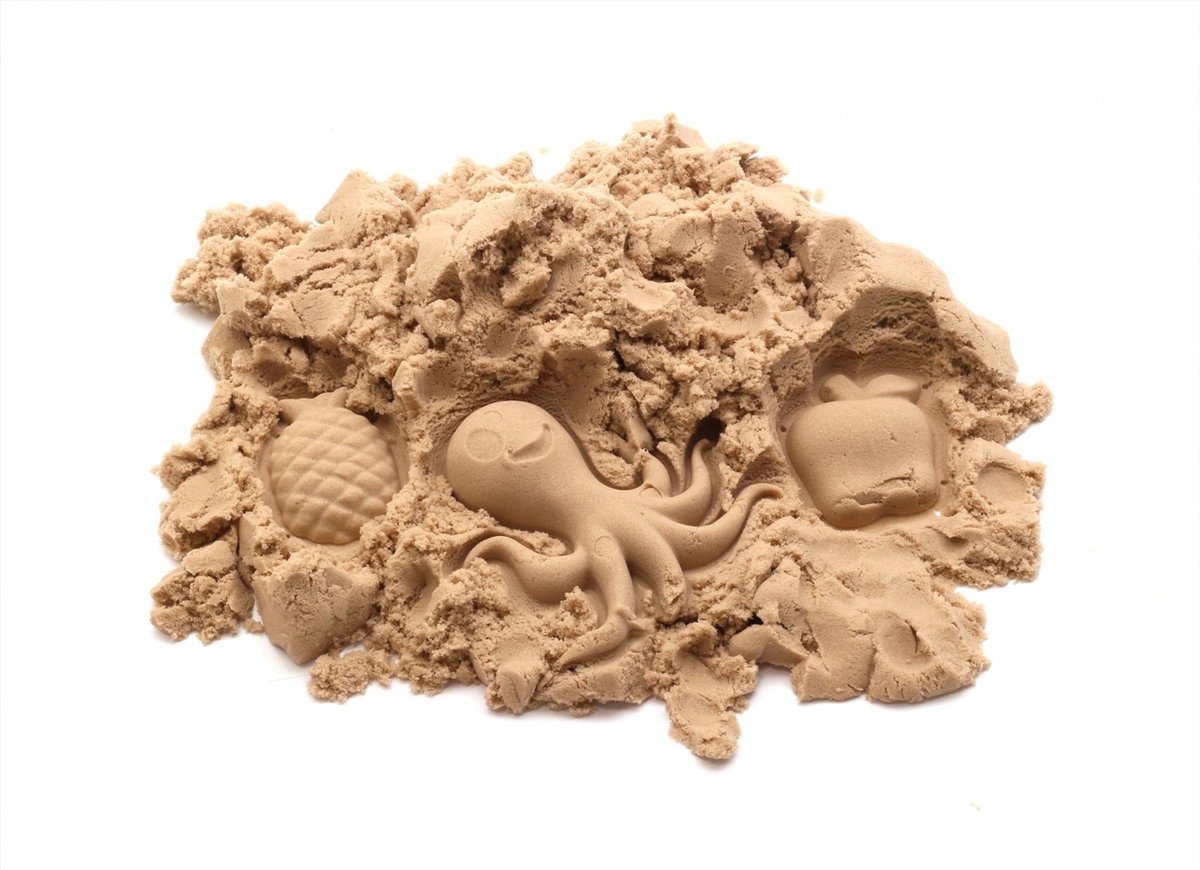 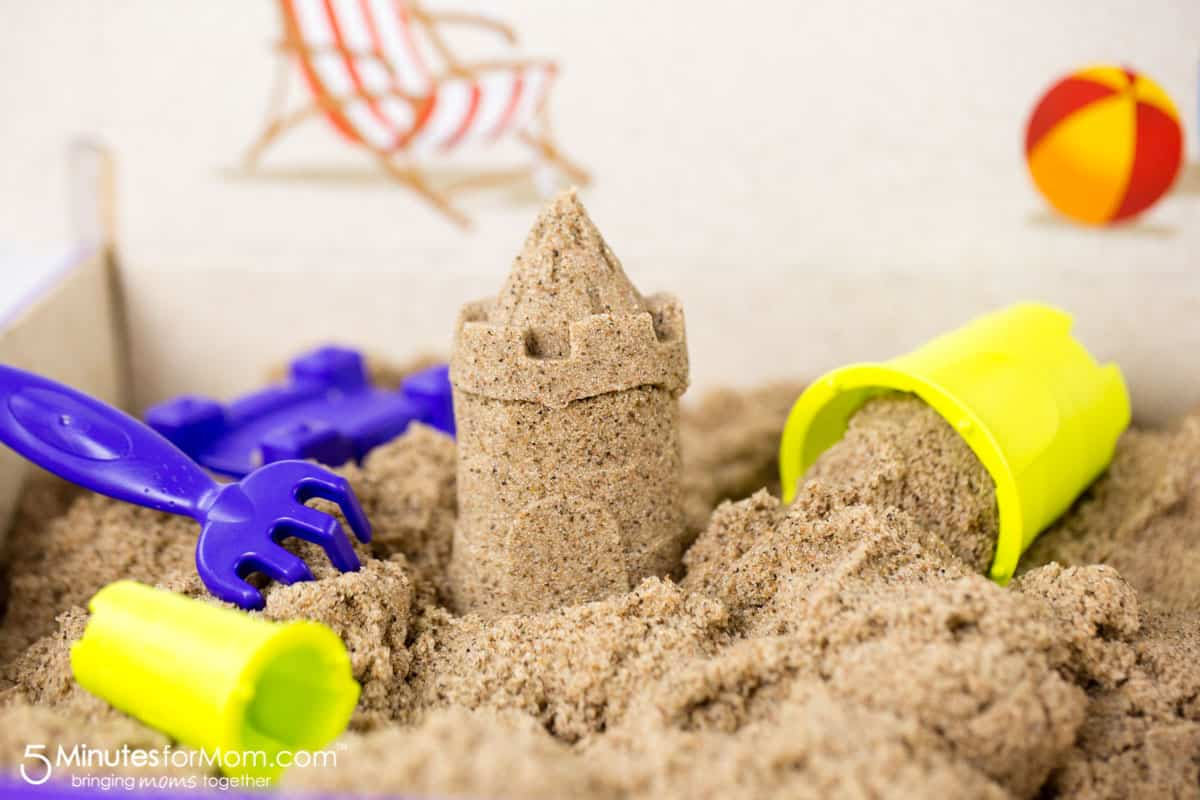 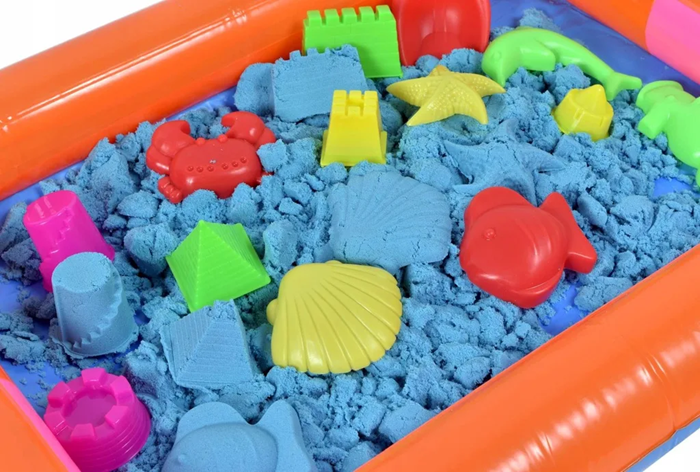 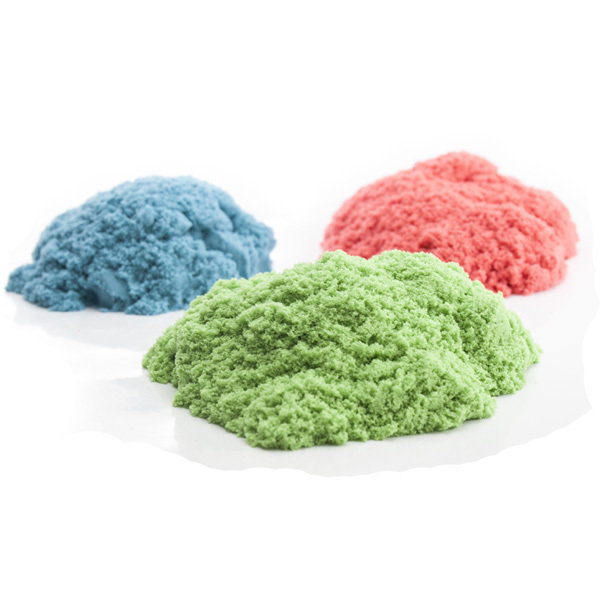 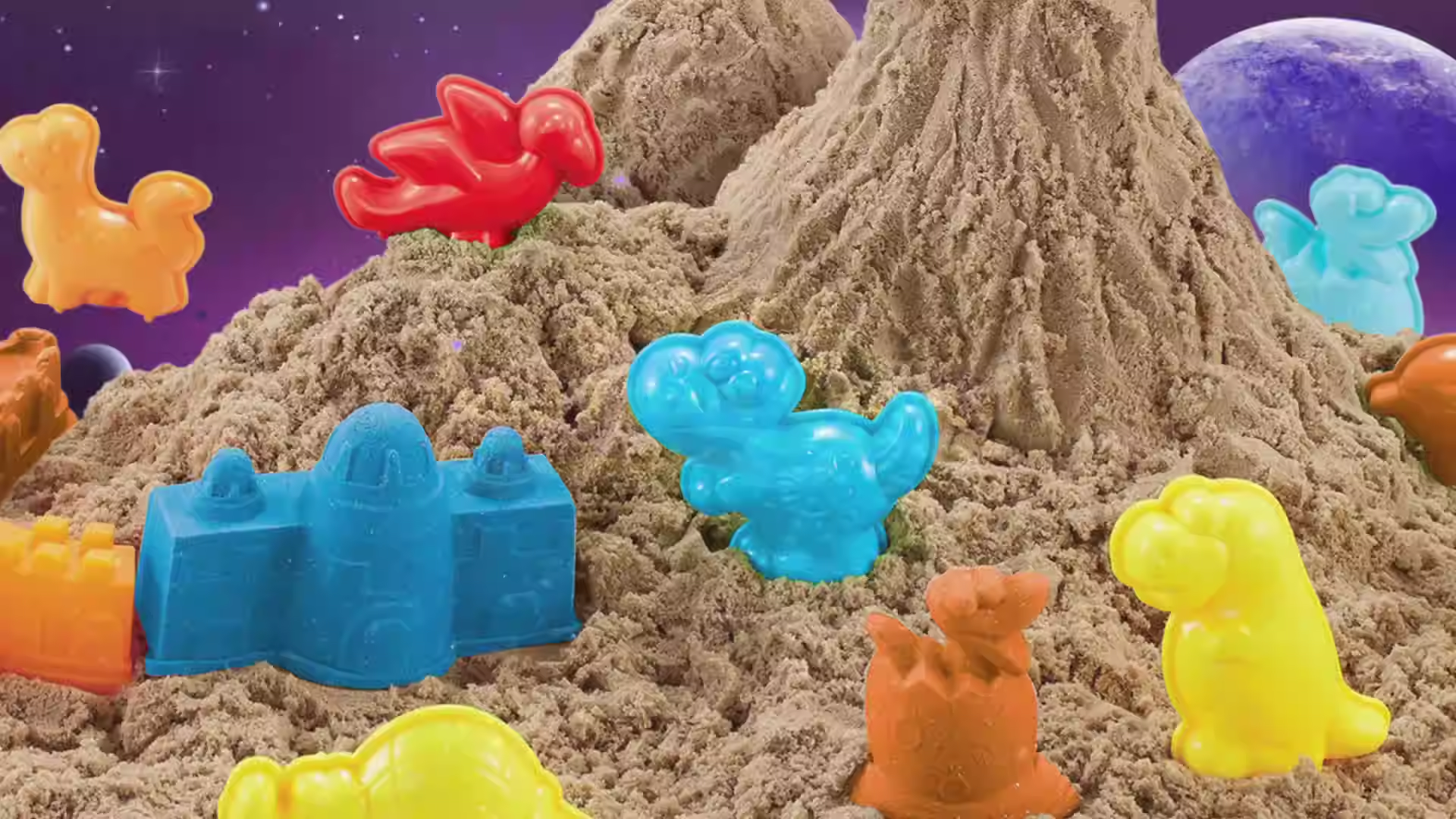 Игры с кинетическим песком
Игра <<Мы скатаем Колобка>>                                                                                                                         Разделить заранее песок на маленькие комочки – это будут <мука>, <масло>, <сметана>. Напомнить детям сказку “Колобок” .  Предложить замесить тесто и слепить Колобок. 
 Игра <Паровозик из Ромашкова>                                                                                                                              Показать детям изображение паровозика. Предложить сделать паровозик и вагончики из кинетического песка, используя формочки в виде геометрических фигур. При затруднении показать, как из двух квадратов получится прямоугольник, из двух треугольников – квадрат и т д.
В конце <рассадить в вагоны пассажиров>, которыми могут служить мелкие игрушки, изображающие животных или человечков.
 Игра <Прятки>                                                                                                                                                                           Заранее спрятать в песочнице различные игрушки. Сказать детям, что злой волшебник наслал заклинание на жителей песочной страны. Чтобы освободить жителей от чар, нужно найти их в песке. Можно попросить воспитанника произносить название каждой найденной игрушки.                                          
 Игра «Необыкновенные следы»                                                                                                                    «Идут медвежата» - ребенок кулачками и ладошками с силой надавливает на кинетический песок. «Прыгают зайчики» - кончиками пальцев ребенок ударяет по поверхности песка, двигаясь в разных направлениях. «Ползут змейки» - ребенок расслабленными (или напряженными) пальцами рук делает поверхность кинетического песка волнистой. «Бегут жучки - паучки» - ребенок двигает всеми пальцами, имитируя движение насекомых.
».